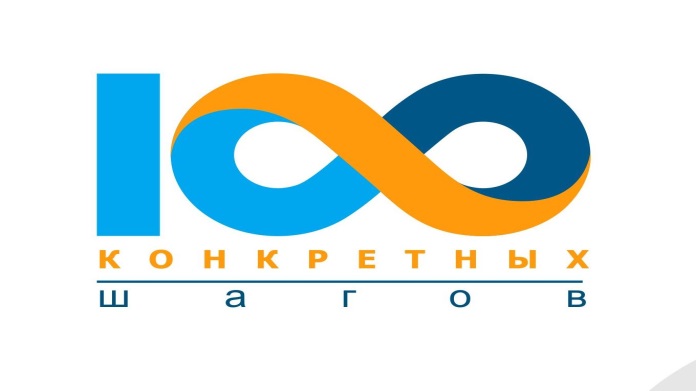 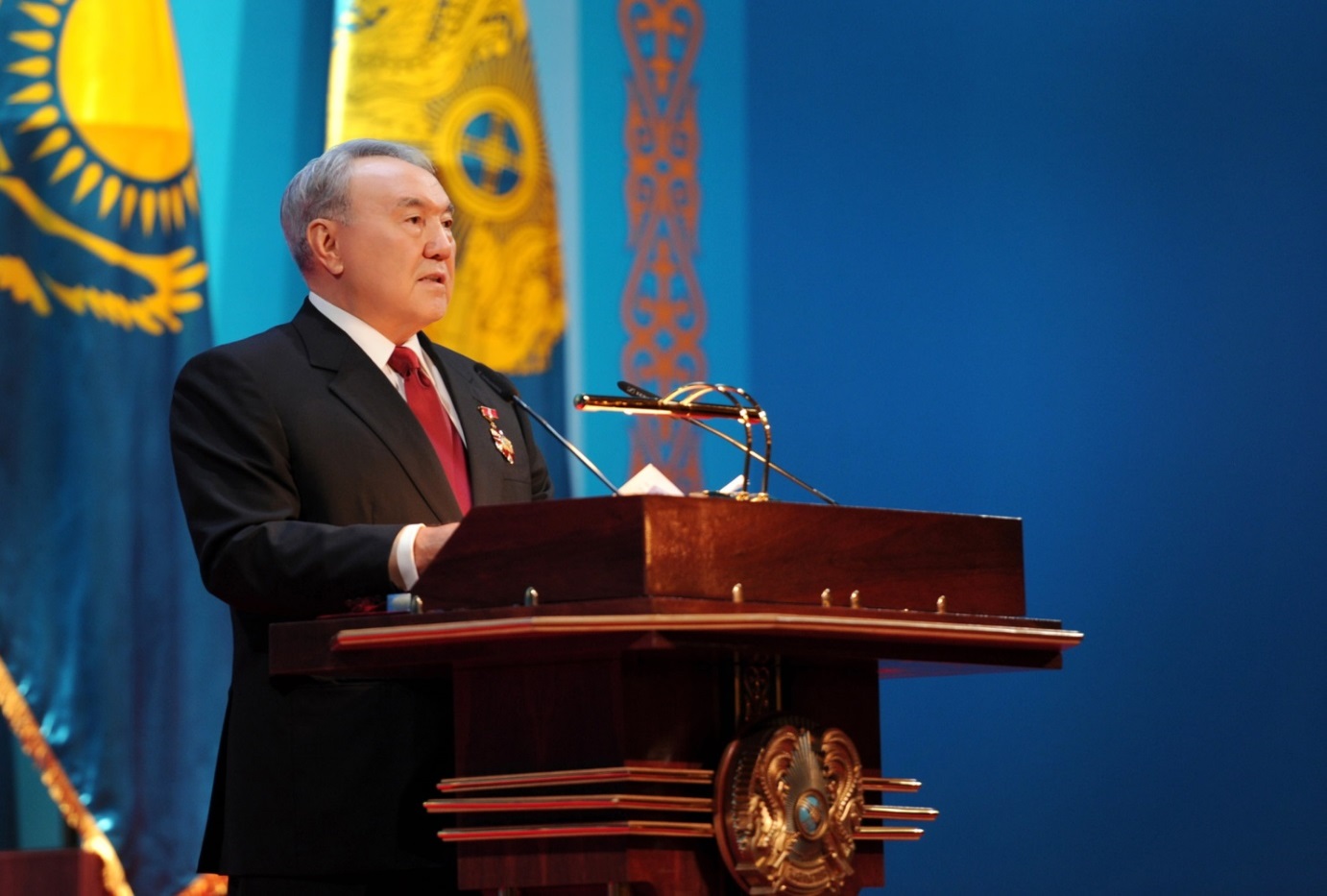 80-қадам. МІНДЕТТІ ӘЛЕУМЕТТІК МЕДИЦИНАЛЫҚ САҚТАНДЫРУДЫ ЕНГІЗУ.
Мемлекет, жұмыс беруші және азаматтың ЫНТЫМАҚТАСТАН ЖАУАПКЕРШІЛІГІ қағидаты негізінде денсаулық сақтау жүйесінің қаржылық орнықтылығын күшейту.
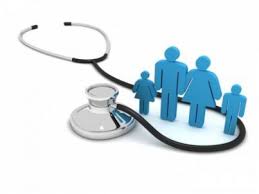 ҚР-да МӘМС ЕНГІЗУ АЛҒЫШАРТТАРЫ
Қазақстан Республикасының Конституциясы, 29-бап

1. Қазақстан Республикасы азаматтарының денсаулығын сақтауға құқығы бар.
2. Республика азаматтарының заң белгілеген медициналық көмектің кепілдік берілген көлемін тегін алуға құқығы бар.
1
2
3
2015 ж.
Жаһандық сындар
2014 ж.
ҰЛТ ЖОСПАРЫ - 5 институционалдық реформаны іске асыру жөніндегі 100 нақты қадам
«ҚАЗАҚСТАН-2050» СТРАТЕГИЯСЫ
Қалыптасқан мемлекеттің жаңа саяси бағыты
1. Туу мен күтілетін өмір сүру ұзақтығының өсуі (халықтың қартаюы) 


2. Өмір салтымен байланысты жұқпалы емес аурулардың өсуі


3. Жаңа медициналық технологияларды енгізу есебінен шығындардың өсуі
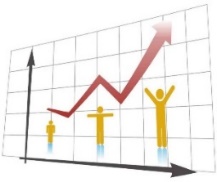 80-қадам. МІНДЕТТІ ӘЛЕУМЕТТІК МЕДИЦИНАЛЫҚ САҚТАНДЫРУДЫ ЕНГІЗУ. Мемлекет, жұмыс беруші және азаматтың ынтымақтасқан жауапкершілігі қағидаты негізінде денсаулық сақтау жүйесінің қаржылық орнықтылығын күшейту. Бастапқы медициналық-санитарлық көмекті (БМСК) басымдықпен қаржыландыру. Бастапқы көмек аурудың алдын алу және ерте бастан күресу үшін ұлттық денсаулық сақтаудың орталық буынына айналады..
«…Біздің басты мақсатымыз - 2050 жылға қарай әлемнің барынша дамыған 30 елінің қатарына кіру.».
… Денсаулық сақтаудың ұлттық жүйесін ұзақмерзімді жаңғырту аясында біз елдің барлық аумағында медициналық қызметтер сапасының бірыңғай стандарттарын енгізуге, сондай-ақ медицина мекемелерінің материалдық-техникалық жабдықталуын бірыңғайландыруға тиіспіз. …»
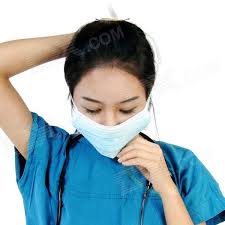 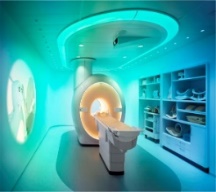 2
ҚР-ДАҒЫ МӘМС МОДЕЛІНІҢ НЕГІЗГІ ҚАҒИДАТТАРЫ
МӘМС МАҚСАТЫ – ТҰРАҚТЫ ДАМУДЫ, ҚАРЖЫЛАНДЫРУ ЖҮКТЕМЕСІН ӘДІЛ БӨЛУДІ ЖӘНЕ ДЕНСАУЛЫҚ САҚТАУ ЖҮЙЕСІНІҢ ҚАУІПТЕРІН КЕШЕНДІ ҚОРҒАУДЫ ҚАМТАМАСЫЗ ЕТУ
МӘМС НЕГІЗГІ ҚАҒИДАТТАРЫ:
ЫНТЫМАҚТАСТЫҚ ЖӘНЕ ТЕҢДІК (МӘМС әрбір сақтандырылған адамға оның кірісіне және ол төлеген жарналардың тиісті сомасына қарамастан медициналық қызметтердің бірыңғай пакетіне құқық береді, МӘМС қаражат пен көмекті аз қажет ететін адамдардан көбірек қажетсінетін адамдарға қайта бөлуге мүмкіндік береді, сонымен ол кірісінің мөлшері, нашар денсаулығының немесе аз бюджеті бар өңірлерде тұруы салдарынан қолжетімділігі шектеулі адамдардың мүмкіндіктерін ұлғайтады)
ӘДЕЛЕТТІК (жарналардың мөлшерлері МӘМС қатысушысының төлем қабілеттілігіне байланысты болмақ, яғни оның кірісіне тікелей байланысты, төлеуге мүмкіндігі жоқ адамдар үшін мемлекет бюджеттен төлейді)
МІНДЕТТІЛІК (психологиядан: бай адамдар кедей адамдардың пайдасына өзінің ақшасын ерікті аудармайды, сондықтан тиімді жұмыс істеу үшін жүйе қатысудан бас тарту құқығынсыз барлық адамдар үшін міндетті болуға тиіс)
МІНДЕТТЕРІ:
ҚОҒАМДЫҚ ЫНТЫМАҚТАСТЫҚҚА ҚОЛ ЖЕТКІЗУ (халықтың денсаулығын сақтау жүктемесін бөлу, өз денсауығын нығайту, қоғамға есеп беруді қамтамасыз ету, медициналық қызметтердің бірыңғай пакеті)
ЖҮЙЕНІҢ ҚАРЖЫЛЫҚ ОРНЫҚТЫЛЫҒЫН ҚАМТАМАСЫЗ ЕТУ (қаржыландыру көздерін әртараптандыру, сыртқы факторларға және шығындардың өсуіне қарсы жүйенің орнықтылығын қамтамасыз ету, қаражатты бөлудің әділдігін қамтамасыз ету)
ЖҮЙЕНІҢ ТИІМДІЛІГІН АРТТЫРУ (денсаулық сақтау жүйесінің стратегиялық сатып алуын қамтамасыз ету, жүйенің жоғары құзыретін мен ашықтығын қамтамасыз ету, түпкілікті нәтижелерге: медициналық қызметтердің қолжетімділігі, толықтығы мен сапасына қол жеткізу)
3
МАЗМҰНЫ
1
МӘМС бойынша ЗАҢНАМАҒА ЕНГІЗІЛЕТІН ӨЗГЕРІСТЕРДІҢ НЕГІЗГІ ТӘСІЛДЕРІ
2
Кірістері
Шығыстар және ТМККК мен МӘМС тізбесі
3
4
МӘМС бойынша ЗАҢНАМАҒА ЕНГІЗІЛЕТІН ӨЗГЕРІСТЕРДІҢ НЕГІЗГІ ТӘСІЛДЕРІ
ӘМСҚ КІРІСТЕРІ:
 ►мемлекет жарналарының және жұмыс берушілер аударымдарының мөлшерлемелерін төмендету;
► өзін-өзі жұмыспен қамтыған адамдар жарналарының мөлшерлемелерін және объектісін қайта қарау;
► олар үшін жарналарды мемлекет жүзеге асыратын адамдар санатын кеңейту;
► 2018 жылдан бастап белсенді емес халық үшін жарналарды енгізу;
► жарналар төлеушілерді кеңейту
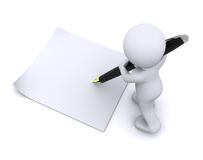 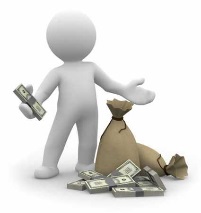 «Кейбір заңнамалық актілерге денсаулық сақтау мәселелері бойынша өзгерістер мен толықтырулар енгізу туралы» ҚР Заң жобасы
ӘМСҚ ШЫҒЫСТАРЫ: 
әскери қызметшілерді, арнаулы мемлекеттік және құқық қорғау органдарының қызметкерлерін және олардың отбасы мүшелерін медициналық қамтамасыз ету;
мемлекеттік қызметшілердің, олардың отбасы мүшелерін медициналық қамтамасыз ету 
ТМККК және МӘМС тізбесі
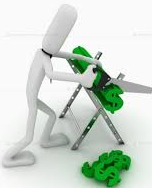 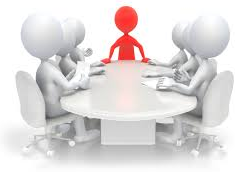 ӘМСҚ ЖҰМЫСЫН ҰЙЫМДАСТЫРУ (ТМККК және МӘМС бірыңғай төлеушісі)
ДӘРІ-ДӘРМЕКТІК ҚАМТАМАСЫЗ ЕТУ (МӘМС және ТМККК жүйесінде)
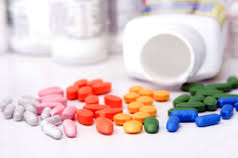 5
2
Кірістер
6
МӘМС бойынша ЗАҢНАМАҒА ЕНГІЗІЛЕТІН ӨЗГЕРІСТЕРДІҢ НЕГІЗГІ ТӘСІЛДЕРІ
ӘМСҚ КІРІСТЕРІ:  МЕМЛЕКЕТ ЖАРНАЛАРЫНЫҢ ЖӘНЕ ЖҰМЫС БЕРУШІЛЕР АУДАРЫМДАРЫНЫҢ, СОНДАЙ-АҚ ӨЗІН-ӨЗІ ЖҰМЫСПЕН ҚАМТЫҒАН АДАМДАР ЖАРНАЛАРЫНЫҢ МӨЛШЕРЛЕМЕЛЕРІН ӨЗГЕРТУ, БЕЛСЕНДІ ЕМЕС ХАЛЫҚТЫҢ ЖАРНАЛАРЫН ЕНГІЗУ
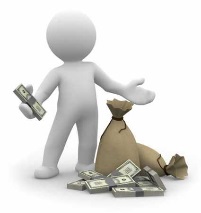 Закон РК «Об обязательном социальном медицинском страховании»
7
МӘМС-тің 2018-2020 жылдарға арналған ҚАРЖЫЛЫҚ МОДЕЛ.
8
КІРІСТЕР
9
МӘМС бойынша ЗАҢНАМАҒА ЕНГІЗІЛЕТІН ӨЗГЕРІСТЕРДІҢ НЕГІЗГІ ТӘСІЛДЕРІ
ӘМСҚ КІРІСТЕРІ: ОЛАР ҮШІН ЖАРНАЛАРДЫ МЕМЛЕКЕТ ЖҮЗЕГЕ АСЫРАТЫН АДАМДАР САНАТЫН ЖӘНЕ ТӨЛЕУШІЛЕРДІ КЕҢЕЙТУ
МАҚСАТЫ – МЕДИЦИНАЛЫҚ КӨМЕКТІҢ ҚОЛЖЕТІМДІЛІГІ ЖӘНЕ ЖАЛПЫ ҚАМТУ ҚАҒИДАТТАРЫН ҚАМТАМАСЫЗ ЕТУ
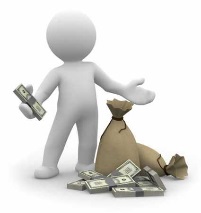 ОЛАР ҮШІН ЖАРНАЛАРДЫ МЕМЛЕКЕТ ЖҮЗЕГЕ АСЫРАТЫН АДАМДАР САНАТЫ МЫНАДАЙ АДАМДАРМЕН ТОЛЫҚТЫРЫЛДЫ;:
18 ЖАСҚА ДЕЙІНГІ МҮГЕДЕК БАЛАҒА КҮТІМ ЖАСАЙТЫН, ЖҰМЫС ІСТЕМЕЙТІН АДАМДАР
оқуды аяқтаған айдан кейінгі күнтізбелік үш ай ішінде ЖОО-ларда, ТжУҰ-да, ОБҰ-да, сондай-ақ жоғары оқу орнынан кейінгі ұйымдарда КҮНДІЗГІ ОҚУ НЫСАНЫНДА ОҚЫТУДЫ АЯҚТАҒАН АДАМДАР
ЖҰМЫС ІСТЕМЕЙТІН ОРАЛМАНДАР (тіркелген күнінен бастап 1 жыл ішінде)
ҚР АУМАҒЫНДА ТҰРАҚТЫ ТҰРАТЫН ШЕТЕЛДІКТЕР МЕН АЗАМАТТЫҒЫ ЖОҚ АДАМДАР (Заңның 26-бабының                   1-тармағында көзделген адамдар санаттары бойынша: балалар, зейнеткерлер, мүгедектер, студенттер және басқалар)
«Міндетті әлеуметтік медициналық сақтандыру туралы» ҚР Заңы
ЕНГІЗУ МЕРЗІМДЕРІ, ЖАРНАЛАРДЫҢ МӨЛШЕРЛЕМЕЛЕРІ ЖӘНЕ ЕСЕПТЕУ ОБЪЕКТІСІ :
2018 жылғы 1 қаңтардан бастар 1 АЖ-дан 5%
МӘМС-қа ЖАРНАЛАР ТӨЛЕУШІЛЕР ТІЗБЕСІ (“МӘМС туралы” ҚР Заңының 14-бабы) МЫНАДАЙ АДАМДАР САНАТЫМЕН ТОЛЫҚТЫРЫЛДЫ:
БЕЛСЕНДІ ЕМЕС ХАЛЫҚ – ӨЗГЕ АДАМДАР, ОНЫҢ ІШІНДЕ «ХАЛЫҚТЫ ЖҰМЫСПЕН ҚАМТУ ТУРАЛЫ» ҚР ЗАҢЫМЕН БЕЛГІЛЕНГЕН ӨЗІН-ӨЗІ ЖҰМЫСПЕН ҚАМТЫҒАН АДАМДАР
ҚР тысқары ТМО-ға кеткендерді қоспағанда, ҚР ТЫСҚАРЫ КЕТКЕН ҚАЗАҚСТАН РЕСПУБЛИКАСЫНЫҢ АЗАМАТТАРЫ
10
Олар үшін жарналарды мемлекет жүзеге асыратын адамдар (ҚР Заң жобасы бойынша)
1) балалар;
2) жұмыссыз ретінде тіркелген адамдар;
3) жұмыс істемейтін жүкті әйелдер;
4) іс жүзінде үш жасқа толғанға дейінгі баланы (балаларды) тәрбиелеп отырған жұмыс істемейтін адамдар;
5) бала (балаларды) тууға, жаңа туған баланы (балаларды) асырап алуға байланысты, бала (балалар) үш жасқа толғанға дейін оның (олардың) күтімі бойынша демалыста отырған адамдар;
6) 18 жасқа дейінгі мүгедек балаға күтімді жүзеге асыратын жұмыс істемейтін адамдар;
7) зейнетақы төлемдерін алушылар, оның ішінде Ұлы Отан соғысының мүгедектері мен қатысушылары;
8) қылмыстық-атқару (пенитенциарлық) жүйесінің мекемелерінде (қауіпсіздігі ең төмен мекемелерді қоспағанда) сот үкімі бойынша жазасын өтеп жатқан адамдар;
9) тергеу изоляторларындағы адамдар;
10) жұмыс істемейтін оралмандар;
11) «Алтын алқа», «Күміс алқа» алқаларымен марапатталған немесе бұрын «Батыр ана» атағын алған, сондай-ақ I және II дәрежелі «Ана даңқы» ордендерімен марапатталған көпбалалы аналар;
12) мүгедектер;
13) орта, техникалық және кәсіптік, орта білімнен кейінгі, жоғары білім беру, сондай-ақ жоғары білімнен кейінгі білім беру ұйымдарының күндізгі оқу бөлімінде оқитын адамдар;
14) оқуды аяқтағаннан кейінгі келесі күнтізбелік үш ай ішінде орта, техникалық және кәсіптік, орта білімнен кейінгі, жоғары білім беру, сондай-ақ жоғары білімнен кейінгі білім беру ұйымдарының күндізгі оқу бөлімінде оқуын аяқтаған адамдар
11
КІРІСТЕРІ
* Өзге адамдарға, оның ішінде өзін-өзі жұмыспен қамтыған адамдарға жатады:
- отбасы кәсіпорындарының, шаруа немесе фермер қожалықтарының ақы төленбейтін жұмыскерлері;
- үй шаруасындағы әйелдер;
- қосалқы шаруашылықпен және өзі тұтыну үшін өнім өндіретін жеке тұлғалар;
- жылдық кірісі ең төменгі жалақының 12-еселік мөлшерінен аспайтын кәсіпкерлік қызметті жүзеге асыратын, сондықтан мемлекеттік кірістер органдарында тіркелуге және салық төлеуге жатпайтын жеке тұлғалар;
-   жұмысты ұзақ іздеп жүрген, бірақ жұмыссыз ретінде тіркелмейтін, жинақ ақша есебінен өмір сүріп жатқан адамдар;
- айқындалатын кірістері жоқ басқа жеке тұлғалар.
* ҚР тыс кеткен ҚР азаматтары:
оқуға;
емделуге;
еңбек қызметі:
туристік және жеке іссапардағы;
Ұйымдар мен жеке тұлғаларды шақыруы бойныша;
жалақысы сақталмайтын, шет елдерінде қызметтік іссапардағы.
12
ҚР-дағы БАРЛЫҚ ӨЗІН-ӨЗІ ЖҰМЫСПЕН ҚАМТЫҒАН ХАЛЫҚТЫҢ ҚҰРЫЛЫМЫ
13
Жарналар
Төлеушілер санын болжау
14
ОБЪЕКТІЛЕР ЖӘНЕ АУДАРЫМДАР МЕН ЖАРНАЛАРДЫ ЕСЕПТЕУ ЖӘНЕ ТӨЛЕУ ТӘРТІБІ БОЙЫНША ӨЗГЕРІСТЕР :
15
ОБЪЕКТІЛЕР ЖӘНЕ АУДАРЫМДАР МЕН ЖАРНАЛАРДЫ ЕСЕПТЕУ ЖӘНЕ ТӨЛЕУ ТӘРТІБІ БОЙЫНША ӨЗГЕРІСТЕР :
16
ОБЪЕКТІЛЕР ЖӘНЕ АУДАРЫМДАР МЕН ЖАРНАЛАРДЫ ЕСЕПТЕУ ЖӘНЕ ТӨЛЕУ ТӘРТІБІ БОЙЫНША ӨЗГЕРІСТЕР :
17
17
ОБЪЕКТІЛЕР ЖӘНЕ АУДАРЫМДАР МЕН ЖАРНАЛАРДЫ ЕСЕПТЕУ ЖӘНЕ ТӨЛЕУ ТӘРТІБІ БОЙЫНША ӨЗГЕРІСТЕР:
18
Шығыстар және ТМККК мен МӘМС тізбесі
3
19
МӘМС бойынша ЗАҢНАМАҒА ЕНГІЗІЛЕТІН ӨЗГЕРІСТЕРДІҢ НЕГІЗГІ ТӘСІЛДЕРІ
ӘМСҚ шығыстары: ӘСКЕРИ ҚЫЗМЕТШІЛЕРДІ, АРНАУЛЫ МЕМЛЕКЕТТІК ЖӘНЕ ҚҰҚЫҚ ҚОРҒАУ ОРГАНДАРЫНЫҢ ҚЫЗМЕТКЕРЛЕРІН, ОСЫ ОРГАНДАРДЫҢ ЗЕЙНЕТКЕРЛЕРІН, МЕМЛЕКЕТІТК ҚЫЗМЕТШІЛЕРДІҢ ЖЕКЕЛЕГЕН САНАТТАРЫН ЖӘНЕ ОЛАРДЫҢ ОТБАСЫ МҮШЕЛЕРІН МЕДИЦИНАЛЫҚ ҚАМТАМАСЫЗ ЕТУ.
ҚР Бюджет кодексі
“Халық денсаулығы және денсаулық сақтау жүйесі  туралы” ҚР Кодексі
«Қазақстан Республикасының қорғанысы және Қарулы күштері туралы» ҚР Заңы
«Құқық қорғау қызметі» ҚР Заңы;
5) «Арнаулы мемлекеттік органдар туралы» ҚР Заңы;
6) «Әскери қызмет және әскери қызметшілердің мәртебесі туралы» ҚР Заңы;
7) «Мемлекетітік мүлік туралы» ҚР Заңы;
8) «Міндетті әлеуметтік медициналық сақтандыру туралы» ҚР Заңы
9) «Халықты жұмыспен қамту туралы» ҚР Заңы
МАҚСАТЫ –МЕДИЦИНАЛЫҚ КӨМЕК КӨРСЕТУ ЖӘНЕ ҚЫЗМЕТТЕРГЕ АҚЫ ТӨЛЕУ ТЕТІКТЕРІН РЕТКЕ КЕЛТІРУ, ҚОСАРЛАНҒАН ҚАРЖЫЛАНДЫРУДЫ АЛЫП ТАСТАУ
В ЗАҢНАМАЛЫҚ АКТІЛЕРГЕ МЫНАДАЙ БӨЛІГІНДЕ ТҮЗЕТУЛЕР ЕНГІЗІЛДІ :
МЕДИЦИНАЛЫҚ КӨМЕК КӨРСЕТУ ТӘРТІБІН АЙҚЫНДАУ (әскери қызметшілерге және құқық қорғау мен арнаулы мемлекеттік органдардың қызметкерлеріне – әскери-медициналық мекемелерде (ұйымдарда, бөлімшелерде), олар немесе оларда мамандар/жабдық болмаған жағдайда – азаматтық медициналық ұйымдарда, отбасы мүшелері мен зейнеткерлеріне – таңдау құқығы беріледі: әскери-медициналық мекемелерде (ұйымдарда, бөлімшелерде) немесе азаматтық медициналық ұйымдарда)
ӘМСҚ ШЫҒЫНДАРЫН ӨТЕУ ТӘРТІБІН ЖӘНЕ ҚАРЖЫЛАНДЫРУ КӨЗДЕРІН АЙҚЫНДАУ (ТМККК және МӘМС шеңберінде – ақы төлеуді  ӘМСҚ жүзеге асырады; ӘМСҚ әскери қызметшілерді және құқық қорғау мен арнаулы мемлекеттік органдардың қызметкерлері үшін шығындар өтеуді – республикалық бюджет есебінен зейнетақы төлемдерін алушылар отбасы мүшелері үшін – ӘМСҚ активтерінің есебінен, мемлекеттік қызметшілердің жекелеген санаттары үшін – ӘМСҚ активтері мен республикалық бюджет есебінен)
ҮШІН ЖАРНАЛАРДЫ МЕМЛЕКЕТ ТӨЛЕУІ МАҚСАТЫНДА ОТБАСЫ МҮШЕЛЕРІН ТІРКЕУДІҢ ОҢАЙТЫЛҒАН ТӘРТІБІН ЕНГІЗУ 

МӘМС ЖҮЙЕСІНДЕ МЕДИЦИНАЛЫҚ КӨМЕКТІҢ ТҮРЛЕРІН ӨЗГЕРТУ
20
ТМККК ҚҰРЫЛЫМЫ
Жедел көмек
Орны бойынша шұғыл медициналық көмек;
Науқасты медициналық ұйымға тасымалдау/білікті маманды жеткізу
Санитариялық авиация
Қарап-тексеру, мамандар консультациясы;
Зертханалық зерттеулер (халықтың әлеуметтік тұрғыдан қорғалмаған топтарына – жаңа технологияларды қолданумен диагностика);
Медициналық қызметтер (инъекциялар, амбулаториялық рәсімдер және басқалар) жоғары технологиялы қызметтерді қоса алғанда;
Физиорәсімдер – 18 жасқа дейнгі балаларға;
СӨС бойынша түсіндіру жұмысы;
Бекітілген тізбеге сәйкес дәрі-дәрмекпен қамтамасыз ету;
Профилактикалық қарап-тексерулер және ауруларды ерте анықтау үшін қарап-тексеру;
Бекітілген тізбе бойынша вакцинация;
Әлеуметтік-психологиялық кеңес беру
Амбулаториялық-емханалық көмек
(АЕК және КДК)
Әлеуметтік мәні бар аурулар кезінде және МӘМС жүйесінде медициналық көмекке құқығы жоқ адамдарға
Әлеуметтік мәні бар аурулар кезінде стационарлық көмек
Қарап-тексеру, мамандар консультациясы;
Зертханалық зерттеулер;
Жоғары технологиялы қызметтерді қоса алғанда, медициналық қызметтер;
Бекітілген тізбеге сәйкес дәрі-дәрмекпен қамтамасыз ету;
Қалпына келтіру емі және оңалту;
Әлеуметтік мәні бар ауруларды еріксіз емдеу
Әлеуметтік мәні бар аурулар кезінде стационарды алмастыратын көмек
Қалпына келтіру емі және оңалту
Туа біткен және пайда болған ауруларды, сондай-ақ жіті, созылмалы аурулар мен жарақаттардың салдарын емдеу
Азаматтар мен оралмандардан басқа, Қазақстан Республикасының аумағыгда тұрақты тұратын шетелдіктер мен азаматтығы жоқ адамдарға ТМККК беру ұсынылады
Терминалдық (түпкілікті) сатыдағы жазылмайтын науқастарға мамандандырылған құрылымлық бөлімшелерде, дербес медициналық ұйымдарда (хоспистерде) немесе үйдегі стационар нысанынлағы ұйымдарда көмек көрсету
Паллиативтік көмек және мейірглерлік күтім
21
МӘМСІ ТІЗБЕСІ
Амбулаториялық-емханалық көмек
Медициналық-санитариялық алғашқы көмек;
консультациялық-диагностикалық көмек, оның ішінде жоғары технологиялы медициналық қызметтер;
Қарап-тексеру, мамандар консультациясы;
Медициналық қызметтер (дәрілік қамтамасыз етуді, қан және оның компоненттерімен қамтамасыз ету), оның ішінде жоғары технологиялы медициналық қызметтер;
үш жасқа дейінгі балаға, сондай-ақ ересек жастағы, ауыр жағдайдағы, дәрігердің тағайындауы бойынша қосымша күтімді қажет ететін балаға күтім жасайтын төсек орнын және уақтыша еңбек қабілеттілігі туралы парақты бере отырып анасының (әкесінің)  медициналық ұйымда болуына мүмкіндік беру;
баланы тамақтандыратын ананы медициналық ұйымда бүкіл кезеңіне тегін тамақпен қамтамасыз ету;
медициналық оңалту жүргізу;
Паллиативтік көмек көрсету;
Мейіргерлік күтім;
Стационарлық көмек (жоспарлы және шұғыл тәртіппен)
Стационарды алмастыратын көмек
МӘМС пакеті - мемлекеттің, жұмыс берушілер мен жұмыскерлердің ӘМС Қорына міндетті сақтандыру жарналары есебінен қаржыландырылатын, ТМККК тыс медициналық көмектің көлемін қамтиды. Оны олар үшін МӘМС-қа аударымдар/жарналар  тұрақты түсетін адамдар алады.
22
Денсаулық сақтау мәселелері бойынша заңнамаға енгізілетін ӨЗГЕРІСТЕРДІҢ НЕГІЗГІ ТӘСІЛДЕРІ
МАҚСАТЫ –ТЕГІН МЕДИЦИНАЛЫҚ КӨМЕКТІҢ КЕПІЛДІК БЕРІЛГЕН КӨЛЕМІ ШЕҢБЕРІНДЕ ҚР АУМАҒЫНДА ТҰРАҚТЫ ТҰРАТЫН АДАМДАРҒА МЕДИЦИНАЛЫҚ КӨМЕКТІҢ ҚОЛЖЕТІМДІЛІГІН ҚАМТАМАСЫЗ ЕТУ
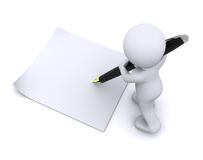 Қазақстан Республикасының аумағында тұрақты тұратын шетелдіктер мен азаматтығы жоқ адамдардың Қазақстан Республикасының азаматтарымен бірдей тегін медициналық көмектің кепілдік берілген көлемін алуға құқығы бар.
«Халық денсаулығы және денсаулық сақтау жүйесі туралы» ҚР Кодексі
АНЫҚТАМА ҮШІН: ҚР аумағында уақытша жүрген шетелдіктер мен азаматтығы жоқ адамдардың ҚР ратификациялаған халықаралық шарттарда өзгеше көзделмесе, уәкілетті орган айқындайтын тізбеге сәйкес айналадағыларға қауіп төндіретін жіті аурулар кезінде ТМККК алуға құқығы бар.
23
Шетелдіктер жөнінде туындайтын сұрақтар мен олардың жауаптары
24